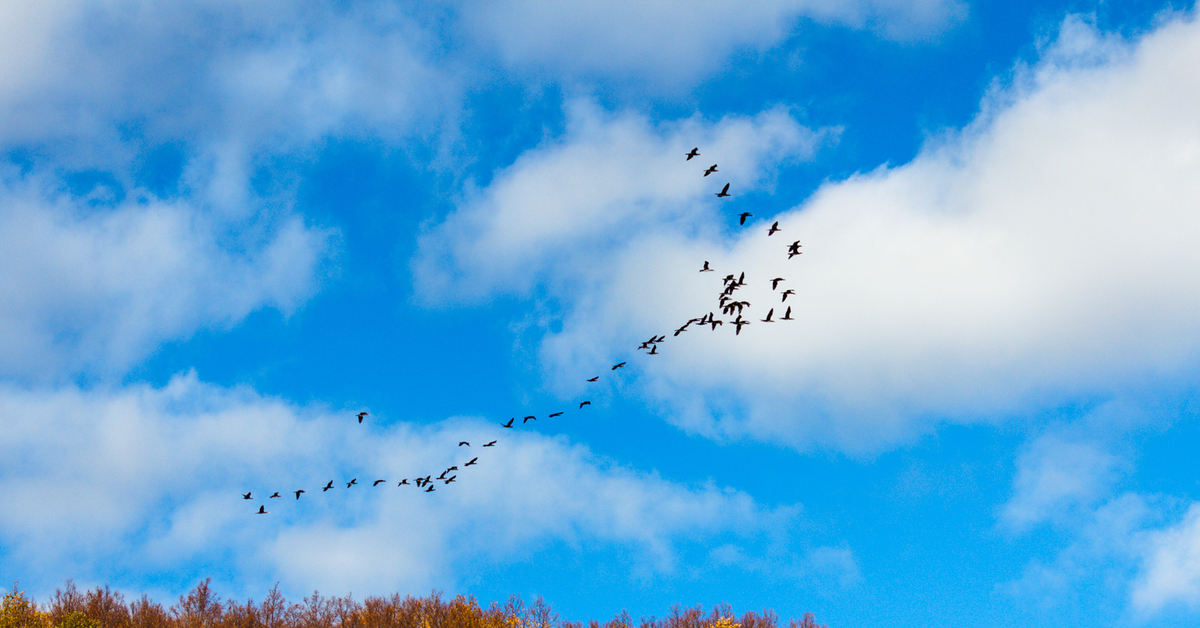 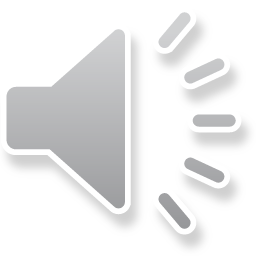 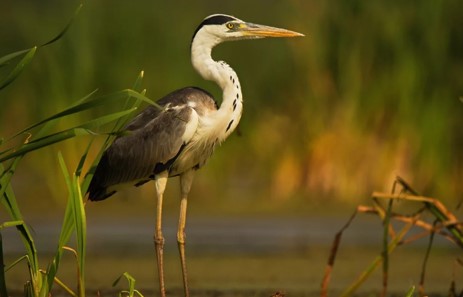 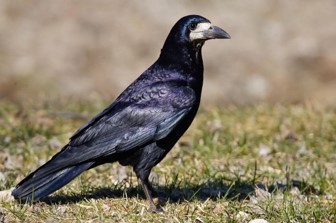 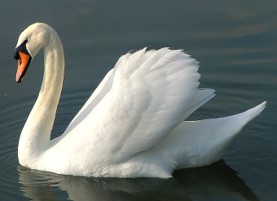 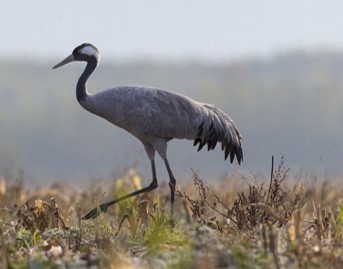 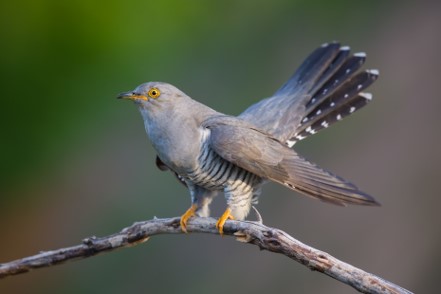 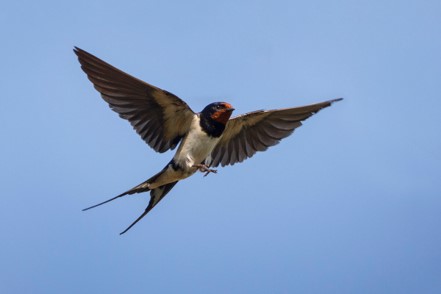 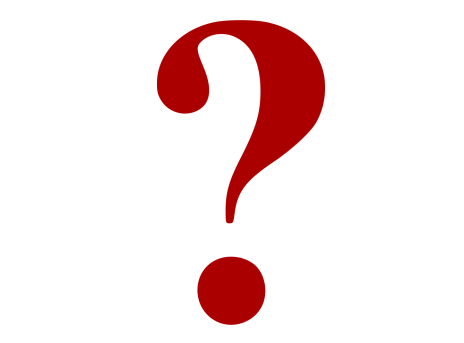 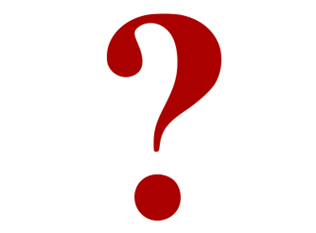 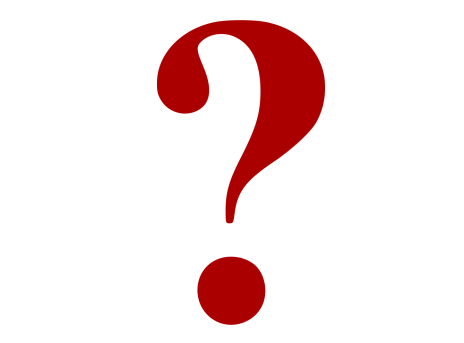 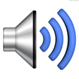 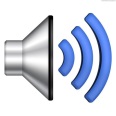 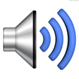 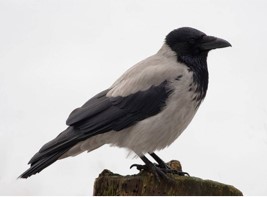 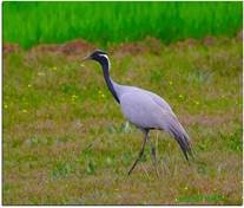 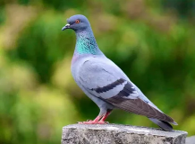 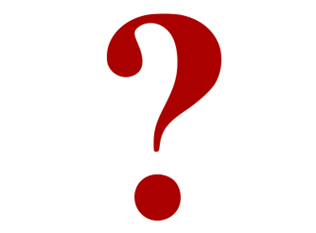 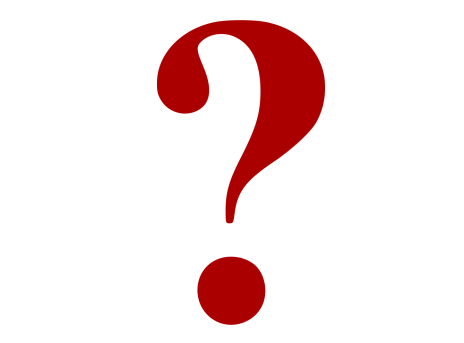 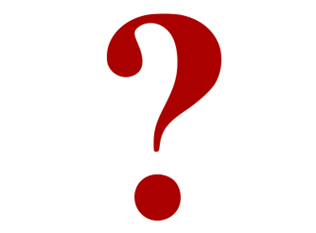 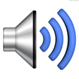 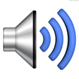 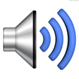 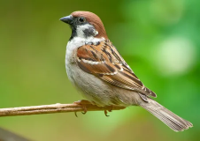 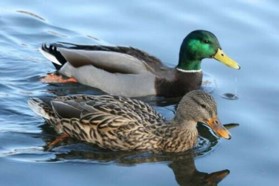 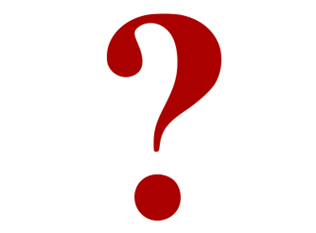 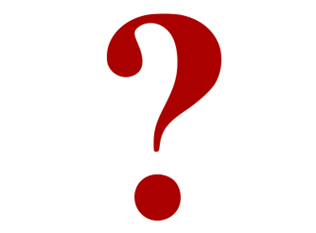 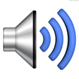 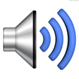 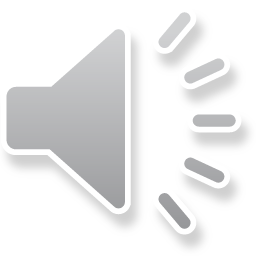 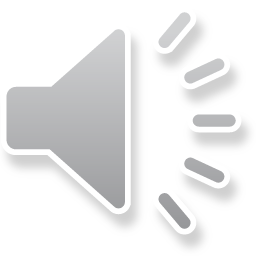 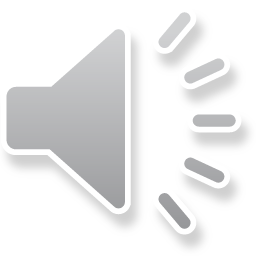 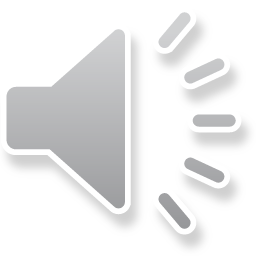 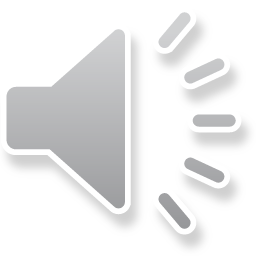 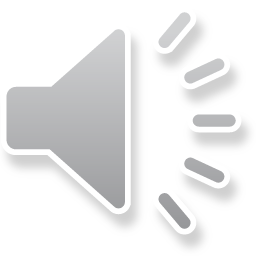 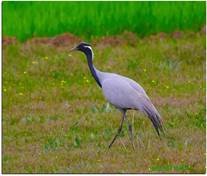 100
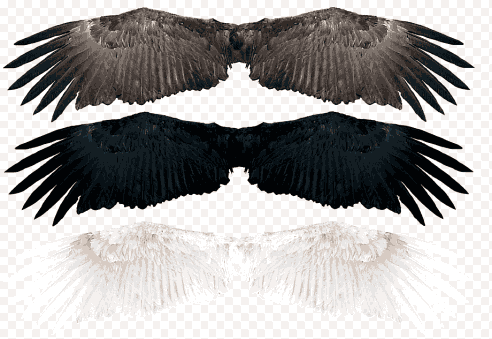 ?
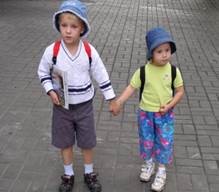 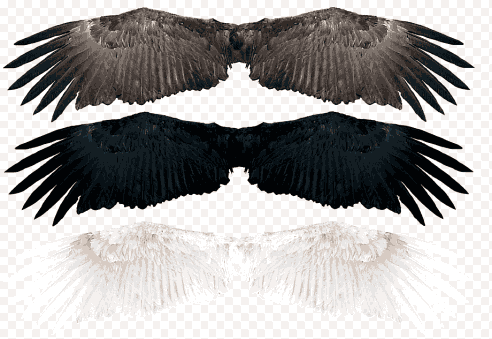 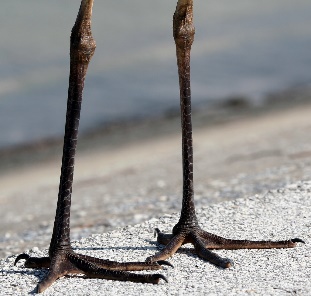 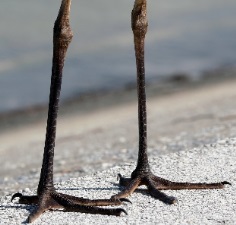 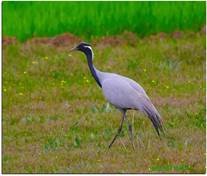 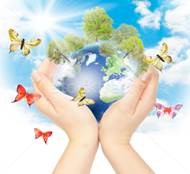 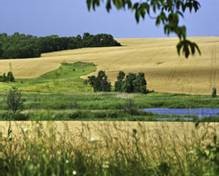 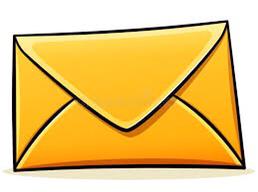 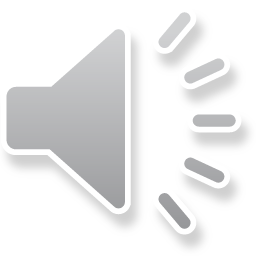 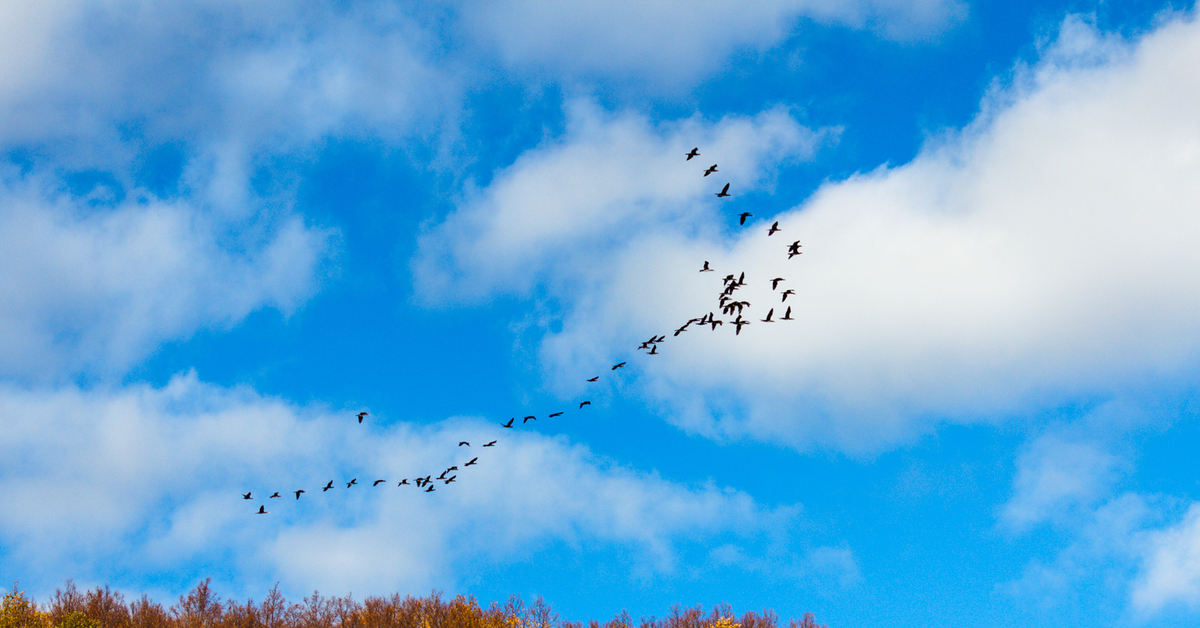